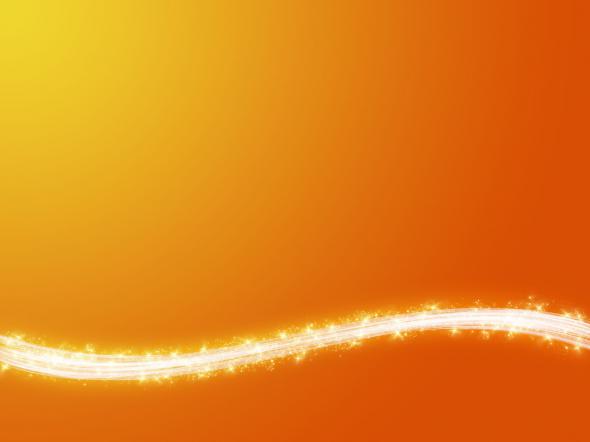 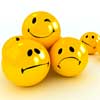 Я и мое настроение
Презентация  для занятий по дополнительной общеобразовательной программе
«Преодолевая трудности общения»

Тема 2/13
Шайдурова Валентина Федоровна
Учитель английского языка
ГБОУ «Школа №106»
Санкт-Петербург
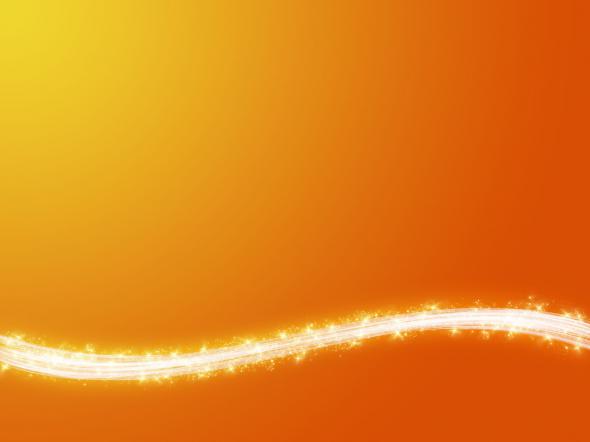 Какое у вас сейчас настроение?
Выберите картинку,
 сочетание цвета и фигур на которой вам нравится больше всего
3.
1.
2.
4.
5.
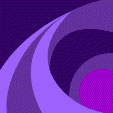 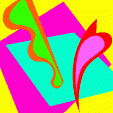 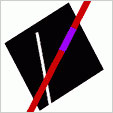 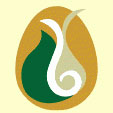 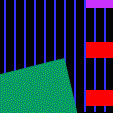 6.
7.
8.
9.
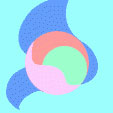 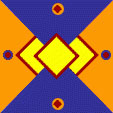 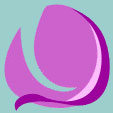 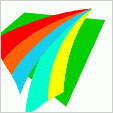 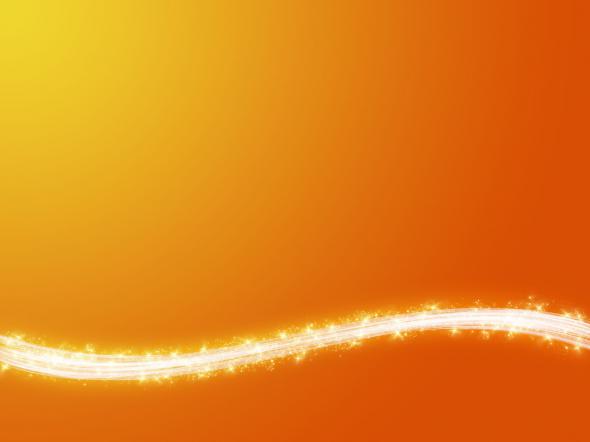 1.
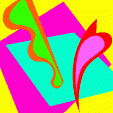 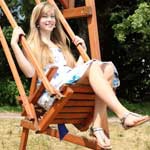 Ваше настроение – как у беззаботного игривого ребенка.
В настоящий момент вы ощущаете спонтанность и легкость.
Вам удается наслаждаться текущим моментом, не думая о неудачах и ошибках
 Вы впитываете впечатления и открыты новому опыту.
 Вы готовы к сюрпризам и можете заразить своей жизнерадостностью 
всех окружающих.
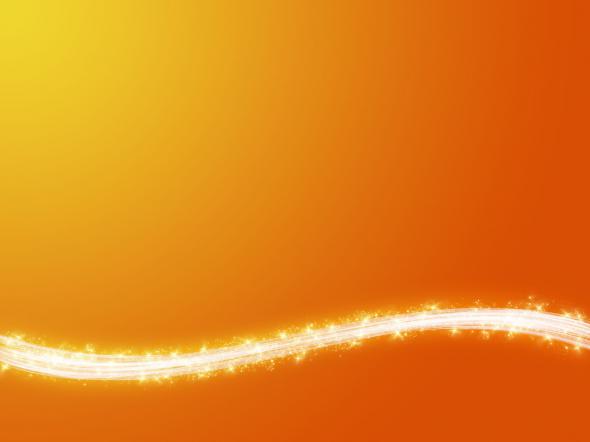 2.
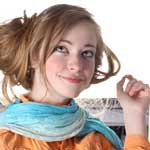 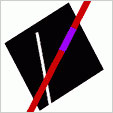 Вы чувствуете себя независимо и непосредственно.
Вас раздражает препятствие, которое стоит у вас на пути.
 Вы сейчас очень дорожите своей свободой самостоятельно
 принимать решение, 
даже готовы пойти наперекор здравому смыслу,
 только бы сделать так, как считаете нужным сами. 
Ваши представления о том, как нужно поступить, очень для вас важны, 
и вы будете защищать их до последнего вдоха.
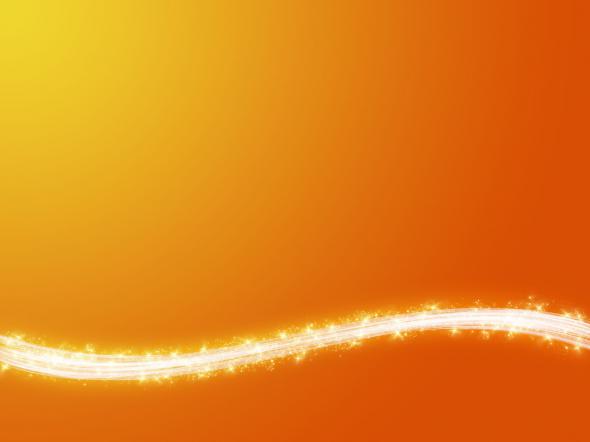 3.
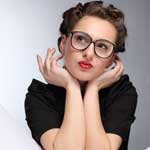 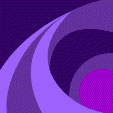 Вы задумчивы и погружены в себя.
Вас сейчас больше, чем что бы то ни было еще,
 беспокоит ваш внутренний мир
 Вы внимательно прислушиваетесь к своему состоянию
 в надежде разобраться,
 что с вами происходит. Вы ищете одиночества и гармонии,
 но иногда вам хочется вылезти из скорлупы и 
подпитаться общением с приятными людьми. 
Вас раздражает поверхностность и восхищает глубина.
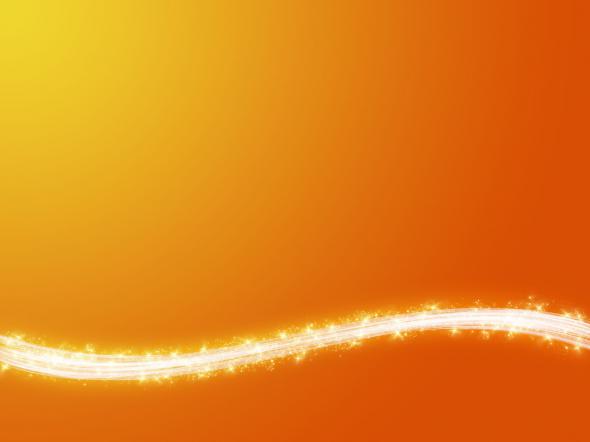 4.
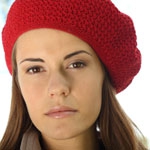 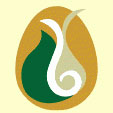 Вам сейчас нужно равновесие.
Простота и естественность – то, чего вы жаждете в настоящий момент.
Вы чувствуете, что стоите на земле обеими ногами,
 и пошатнуть вас очень непросто.
Вы знаете, чего хотите, и спокойно и неторопливо
 движетесь к намеченной цели.
 Период «застоя», в котором вы находитесь, нормален,
 поскольку нужен для того, 
чтобы собрать все силы для финального рывка
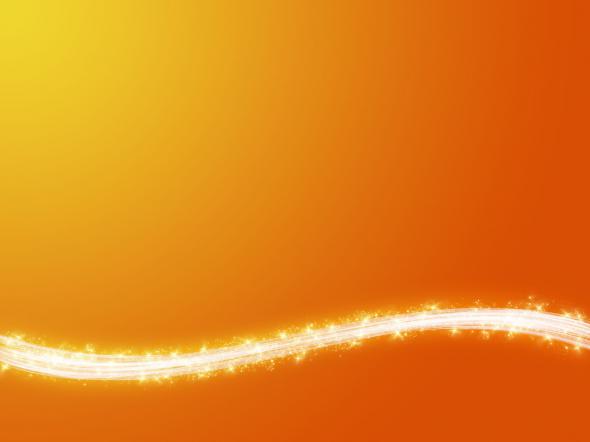 5.
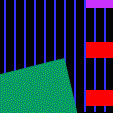 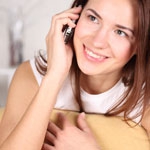 Вам сейчас просто
Вы пользуетесь доверием окружающих. 
В решении повседневных задач полагаетесь на себя
 и чувствуете, что только таким образом можно контролировать
 свою жизнь.
 Вы достаточно оптимистично настроены
 и полны решимости довести начатое до конца.
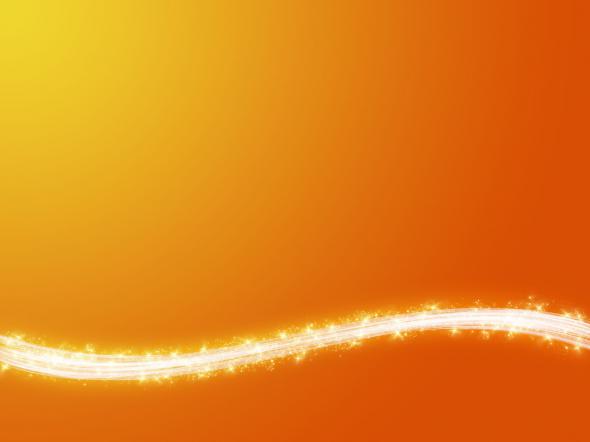 6.
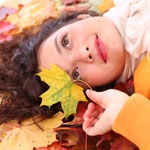 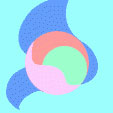 Вы сейчас умиротворены и расслаблены
Вам хорошо. У вас нет срочных задач, 
требующих для решения большого количества сил.

 Вы отдыхаете и находитесь в приятном расположении духа.

 Вам нравится размышлять о смысле бытия в одиночестве. 

Вы находитесь в такой гармонии, что даже не чувствуете вины за то,
 что не можете уделить внимания близким
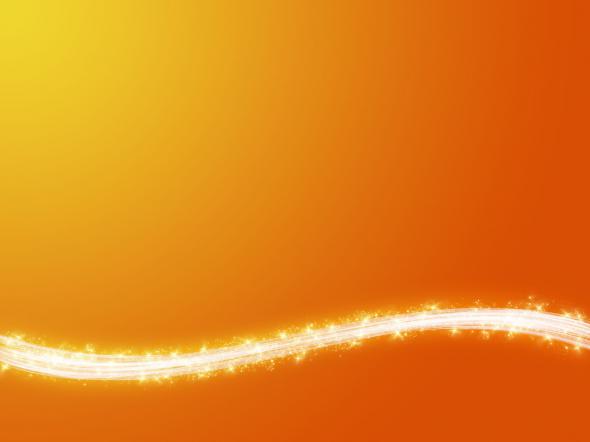 7.
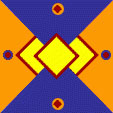 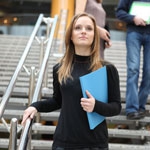 Вы находитесь в состоянии собранности
Вы уверены в своих силах и знаете, как достичь желаемого. 

Вы сейчас на пути к достижению некоего давно вожделенного
 удовольствия и готовы потратить время, силы и деньги, 
чтобы получить то, что вам нужно. 

Ваш взгляд сфокусирован на том ценном, чего не видят окружающие.
 Вы прекрасно видите возможности, которыми нужно воспользоваться.
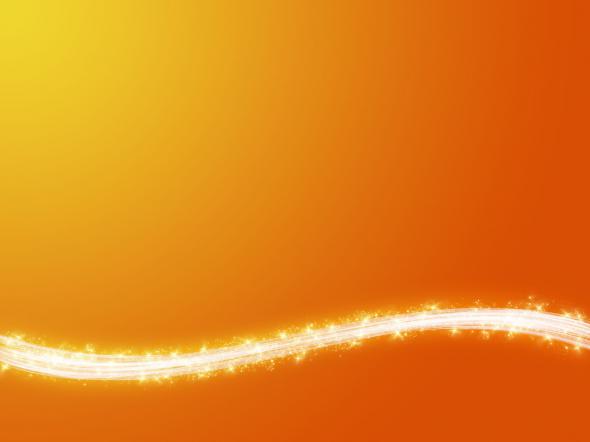 8.
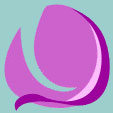 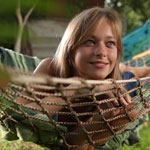 У вас романтический настрой
Вы не измотаны работой и жизнью, вас переполняют эмоции.
 Вы устремлены к получению эстетического удовольствия. 

Вы нуждаетесь в людях, в их отзывчивости и тепле. 

Вы с удовольствием позволяете себе мечтать и
 часами предаваться грезам о том, как было бы или как будет.
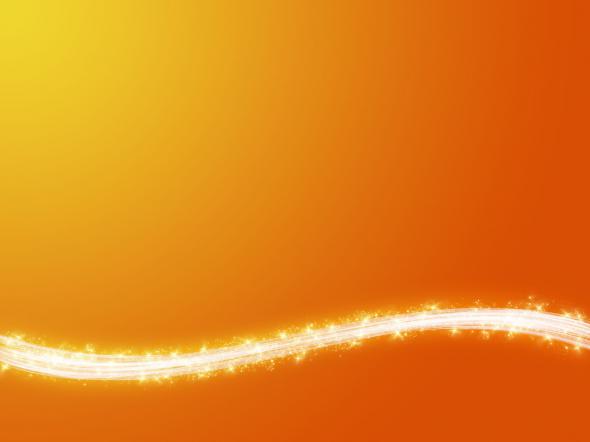 9.
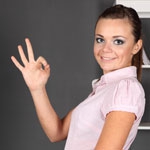 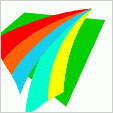 Вы настроены на активные действия
Вы сейчас готовы рискнуть в надежде получить
нечто очень интересное и увлекательное.

 Вы раздражаетесь от необходимости выполнять рутинную работу,
но мгновенно загоритесь от возможности сделать
 что-то необычно-новое. 

Вы сейчас готовы броситься проявлять инициативу 
в организации любой авантюры.
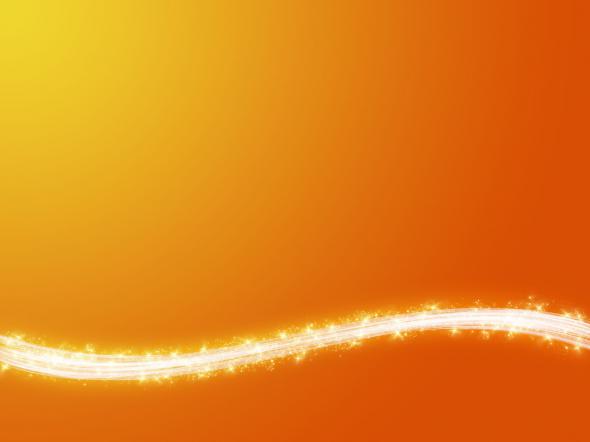 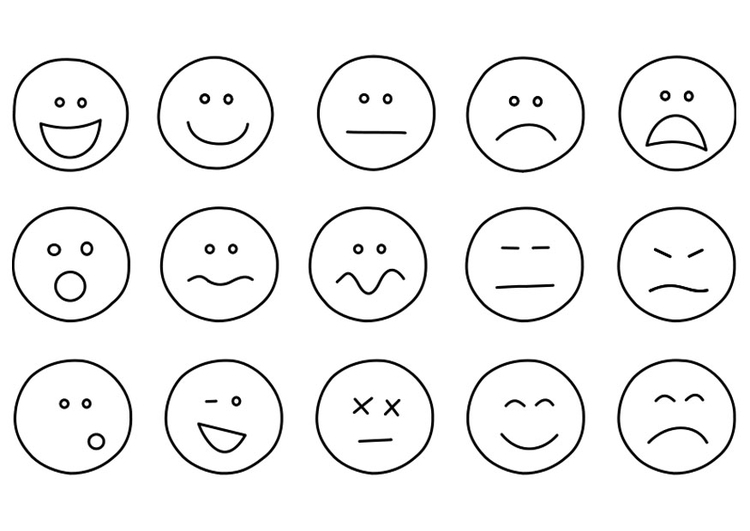 Источники
http://www.medkrug.ru/tests/show_result/630?rid=4744872
http://www.wallpps.ru/wallpapers/3d/491.html